Energy: Every Day, Everywhere
Lesson 2:
Patterns of Energy in Collisions
Unit Central Question
How does the energy of an object or system change?
Science Ideas We’ve Figured Out
Science Ideas We've Figure Out
- 
- 
- 
- 
-
Lesson 2: Focus Question
What happens to motion energy when objects collide?
Marble-Ruler System
Identify the parts of the marble-ruler system.

What observable changes are happening in the system?
Representing Energy in the System
Draw a representation of the red marble before and after the push.

Before the push



After the push
Energy bars can represent energy.
No energy



Some energy



A lot of energy
Investigating Energy Changes in Collisions
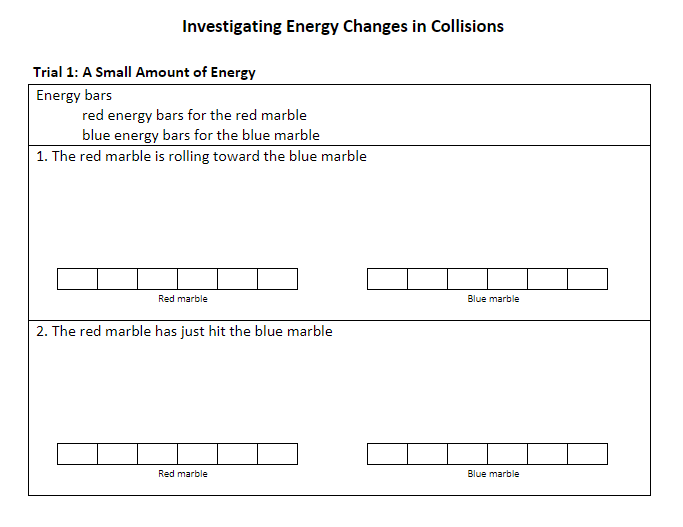 Science Ideas We’ve Figured Out
Science Ideas We've Figure Out
- 
- 
- 
- 
-
Analogy Map—Comparing Systems
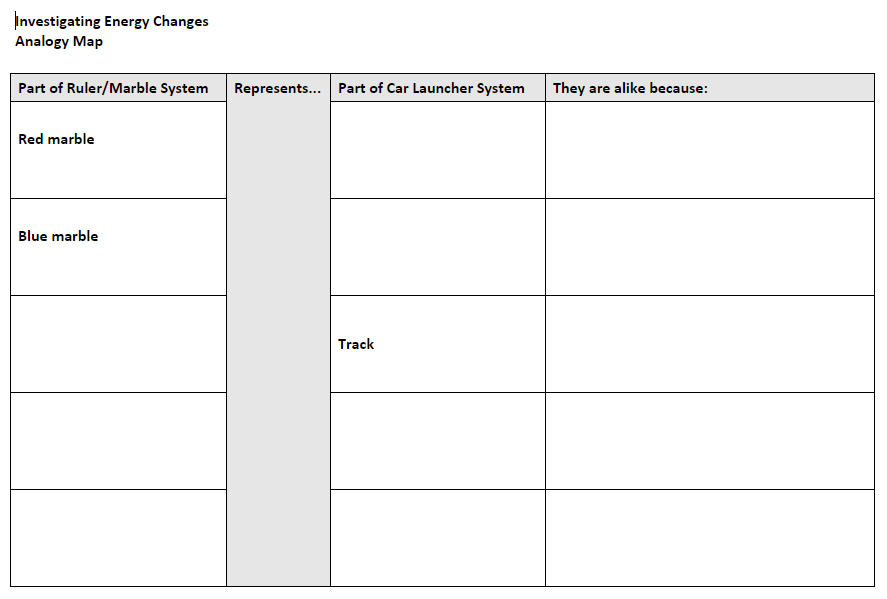 Lesson 2: Focus Question
What happens to motion energy when objects collide?
Next Steps
Are there other ways to change the amount of motion energy of an object?